CA des 7 et 8 Janvier 2023
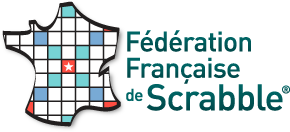 DNSJS : Evolution de l’Organisation et Prochaines Actions
DNSJS
2022-2023 : Une année de transition
Dernière année de présidence de Marie-Claude Derosne
Réflexion en cours  sur une nouvelle DNSJS présidée par Quentin Mallegol et pilotée par un groupe de jeunes adultes, avec mise en place au 1er septembre 2023.
Premiers changements initiés à Aix-les-Bains avec un séjour des jeunes revisité, dont le bilan est très positif.

Renouvellement de la convention
Il est en très bonne voie, la signature devrait avoir lieu dans les prochaines semaines.
DEUX GROS PROJETS
Le concours de Scrabble scolaire
Les chiffres de participation ne sont pas encore connus mais semblent en nette hausse
Finale à Paris le 3 juin, avec une inquiétude sur le lieu

Les Championnats de France Jeunes
Ils auront lieu à Saint-Sébastien-sur-Loire du 21 au 24 avril.
Préparation en cours, le projet sera présenté en détail lors de la réunion avec les délégués scolaires du 28 janvier.